Regional Report  on Central Asia: Sustainable  Mountain Development from Rio 1992 to 2012
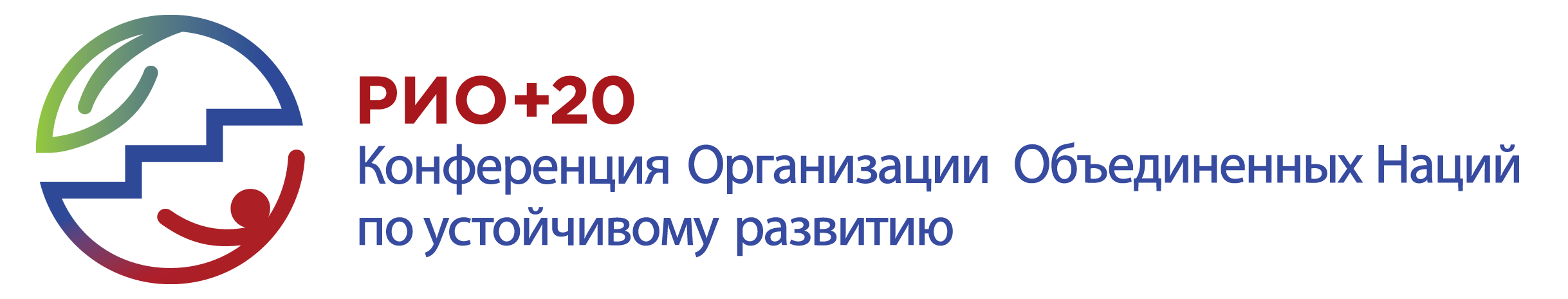 1 of 8 regional reports 

Produced by:  A Joint team  
(Zoi network/UCA/MP)

With contributions:
MP members/SAEFP/TKEP

Reviewed by:  Nat/int. experts

Presented at: Lucerne World
Mountain Conference, Oct 2011

Funded by: SDC (Switzerland)
Regional Report  on Central Asia:Sustainable  Mountain Development from Rio 1992 to 2012
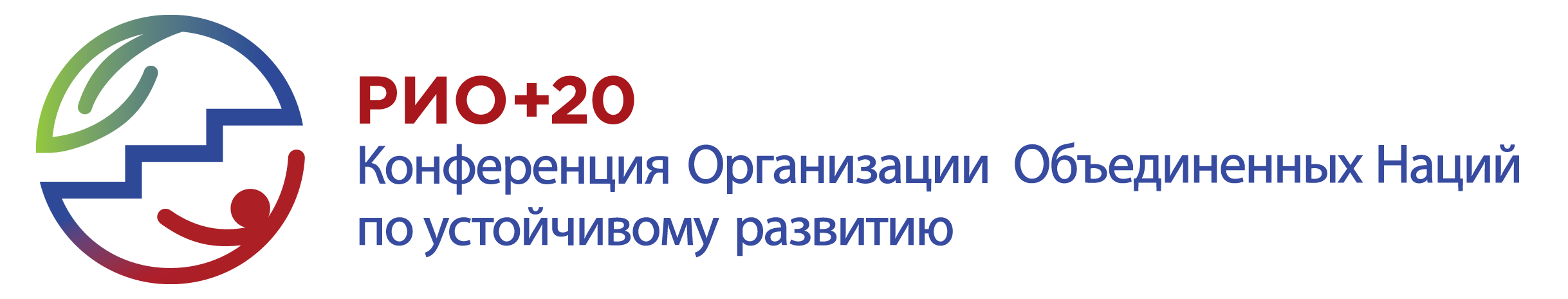 Report production process:
3 reg/local consultations
(Bishkek/Karakol/Dushanbe)
Government inst: SAEFP/TCEP
Contributors: >15 inst & 
>40 active contributors
15 Case studies  from the region
MP project w/Dreams of Mountain Children
Regional Report  on Central Asia:Sustainable  Mountain Development from Rio 1992 to 2012
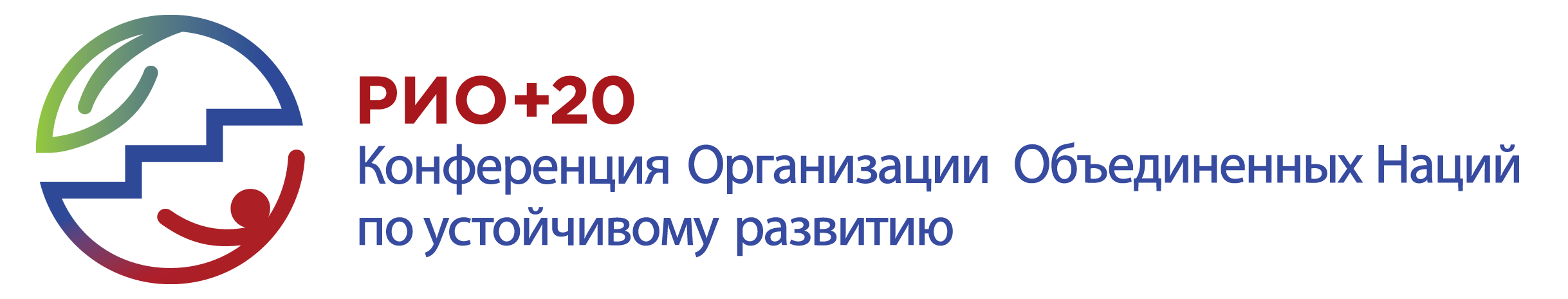 Regional Report  on Central Asia:Sustainable  Mountain Development from Rio 1992 to 2012
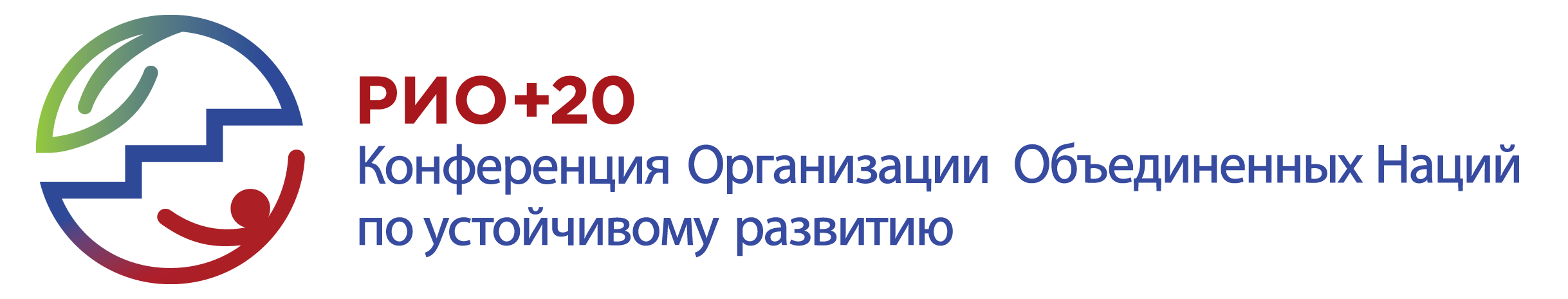 Review of Progress for past 20 year development
process in Central Asia incl: 
Global drivers of change (climate change; pop.dyn)
3 pillars of Sustainability (socio-econ; env)
Cross-cutting themes (SMD/MDGs)	
demographic dynamics
political; and
institutional dimensions 

Case studies and Lessons Learned

A way forward: The Future we want for Central Asian
mountains
Regional Report  on Central Asia:Sustainable  Mountain Development from Rio 1992 to 2012
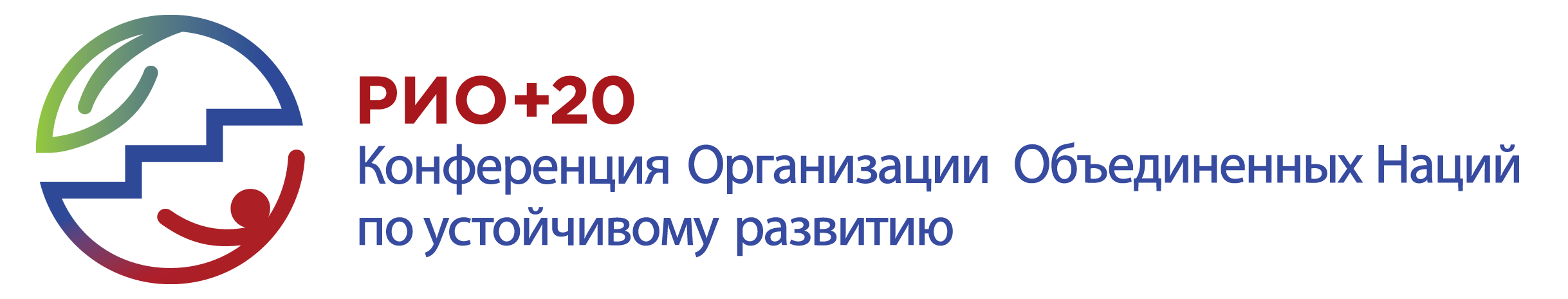 A list of Case studies:
Kyrgyz high-altitude kitchen garden (MSDSP/AKF)
Sustainable pasture mngt (CAMP Alatoo)
Pamir Alai Land Management in Tj/Kg (PALM)
Pilot Program on Climate Resilience in Tj (UNCCD)
Sustainable Forestry Management in Kg (SAEPF)
Integrated Approach to Mountain Development (AKDN )
The CAMP (CAMP Alatoo)
The Alliance of Central Asian Mountain Communities (AGOCA Kg/Tj/Kz)
The Interstate Commission on Sust.Dev (RMCCA)
Mountain slope stabilization effort in Tj (CAMP Kuhiston)
Community Based Tourism in Kg (AGOCA)
Earthquake Risk Reduction in CA (CAIAG)
The mountain-focused education institutions in the region (UCA/AKDN)
Bishkek Global Mountain Summit 2002 (MP CA hub/UCA)
Regional Report  on Central Asia: Sustainable  Mountain Development from Rio 1992 to 2012
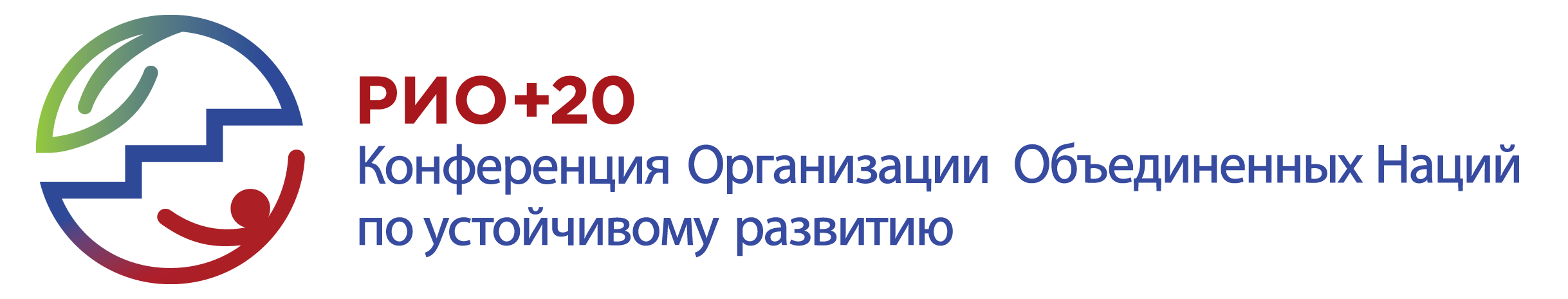 Green economy prospects:
New borders/increased mobility/migration/intra-regional  cooperation
Climate change, DDR,  NRM
Infrastructure, trade, IT, mining, energy, toursim
Security
Resource ownership/tenure issues/property rights
Education/health
Traditions & modernity
Low carbon profile & small scale hydropower
Organic agriculture (water/land use)
New technologies/thinking & skills
Institutions and governance
Regional Report  on Central Asia:Sustainable  Mountain Development from Rio 1992 to 2012
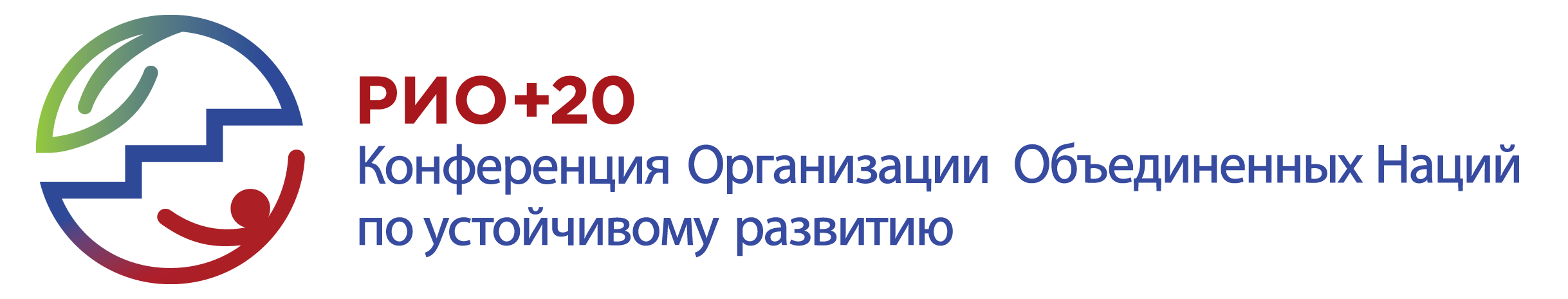 The future we want for Central Asia:
Region specific
Mountain specificities 
Climate change
H20 & energy
Biodiversity 
Tourism/mining/trade
Organic farming 
Enhanced regional cooperation
Горный Павильон13-24 июня 2012 года Атлет Парк, Рио-де-Жанейро
Горный Павильонс 13 по 24 июня 2012 годаДля широкой общественности он будет открыт с 13 по 18 июня с 11.00  до 19.00 вечера
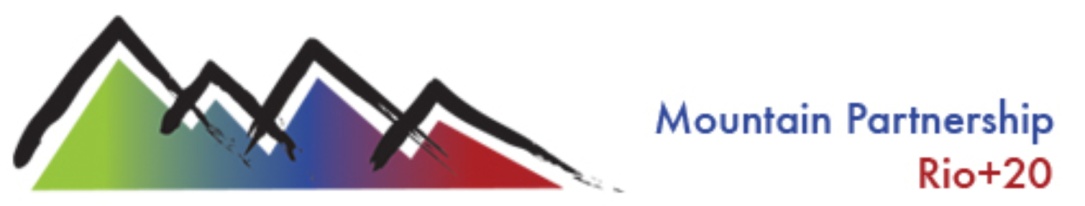 Координация правительством Перу
Продвижение горных инициатив на РИО+20
Демонстрация достижений на пути к устойчивому развитию в горных регионах 
Платформа для организации мероприятий
Политический диалог 
Обмен опытом и знаниями
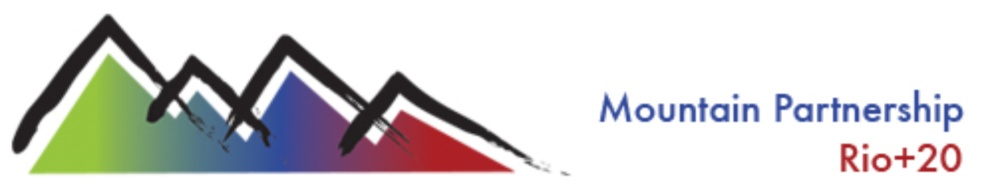 Основные темы и координация:
Адаптация к изменению климата и снижение рисков стихийных бедствий - SDC 
Горы и водные ресурсы  -CONDESAN
Инвестиции в горные регионы: добывающая промышленность, туризм, инфраструктура, чистая энергия и изменения в использовании земельных ресурсов  - UNEP
Продовольственная безопасность и независимость, гендерные аспекты – Секретариат  Горного Партнерства и ФАО
Экосистемные услуги и биоразнообразие. – ICIMOD
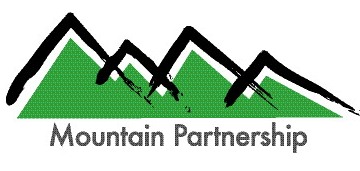 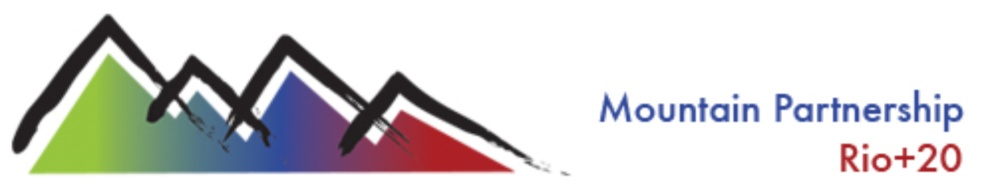 Министерские встречи высокого уровня по Устойчивому развитию горных регионов
Тематические мероприятия : Вклад горных регионов в зеленый рост
Тематические конференции, семинары и многосторонние переговоры
Выставки и платформы по обмену знаниями и опытом
СМИ  (социальные медиа, подкасты, прямой репортаж, радио\ТВ, пресс-конференции и т.д.)
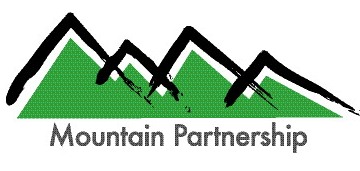 Третья 
Глобальная Встреча членов 
Горного Партнерства  

                              19 июня 2012 года
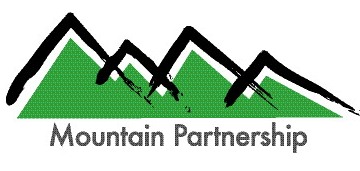 Глобальный альянс 50 стран, 16 межправительственных организаций и 130 крупных групп НПО и частного сектора
www.mountainpartnership.org

Офис представительства в ЦА -MSRC при УЦА
Регистрация pavilion@mtnforum.org
Тематический портал:
http://pavilion.minam.gob.pe/
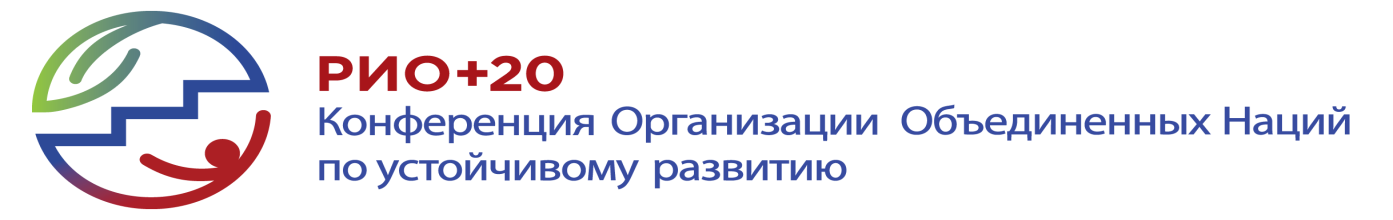 Форум Партнерства - Павильон Т (павильон основных групп)  T-3
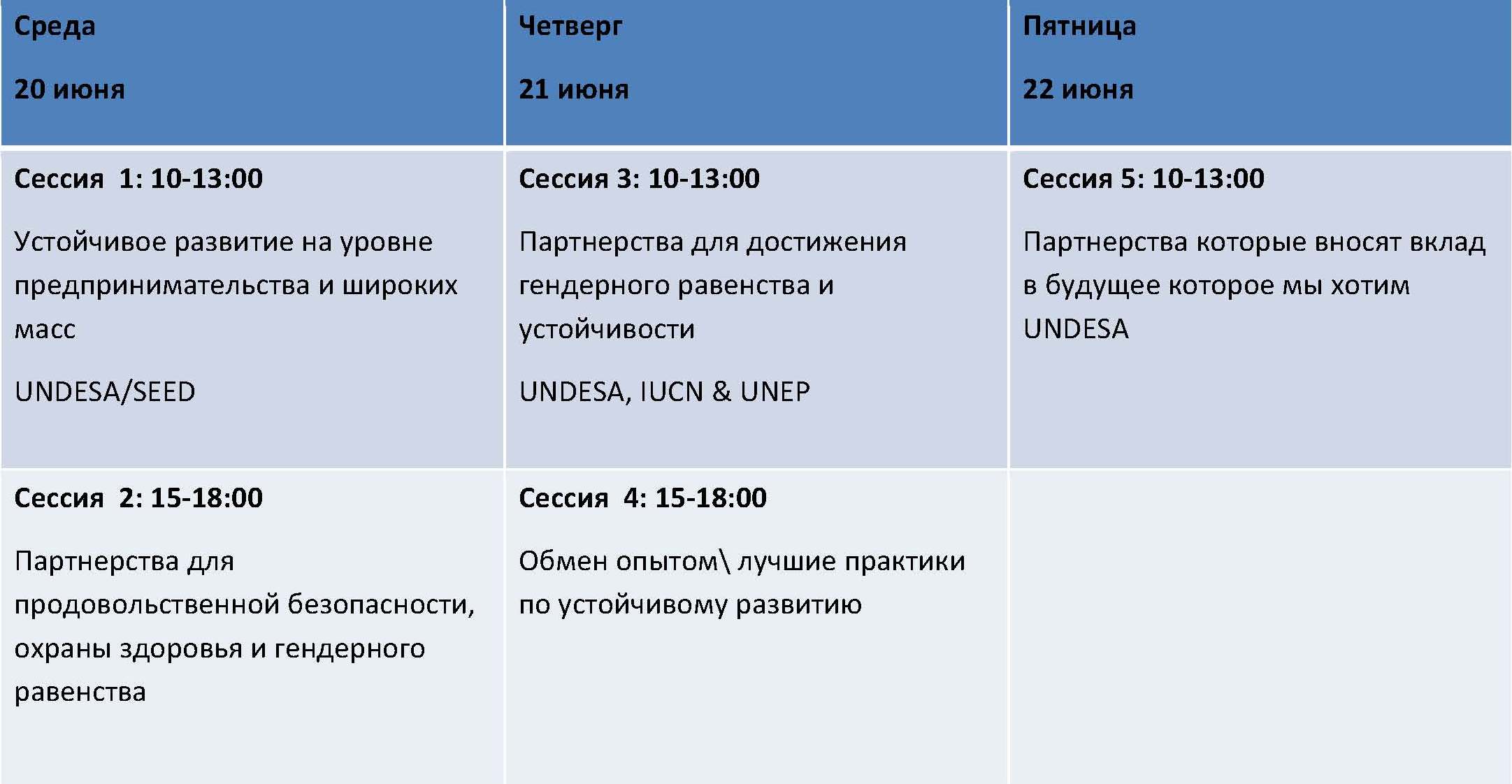 Спасибо за внимание!